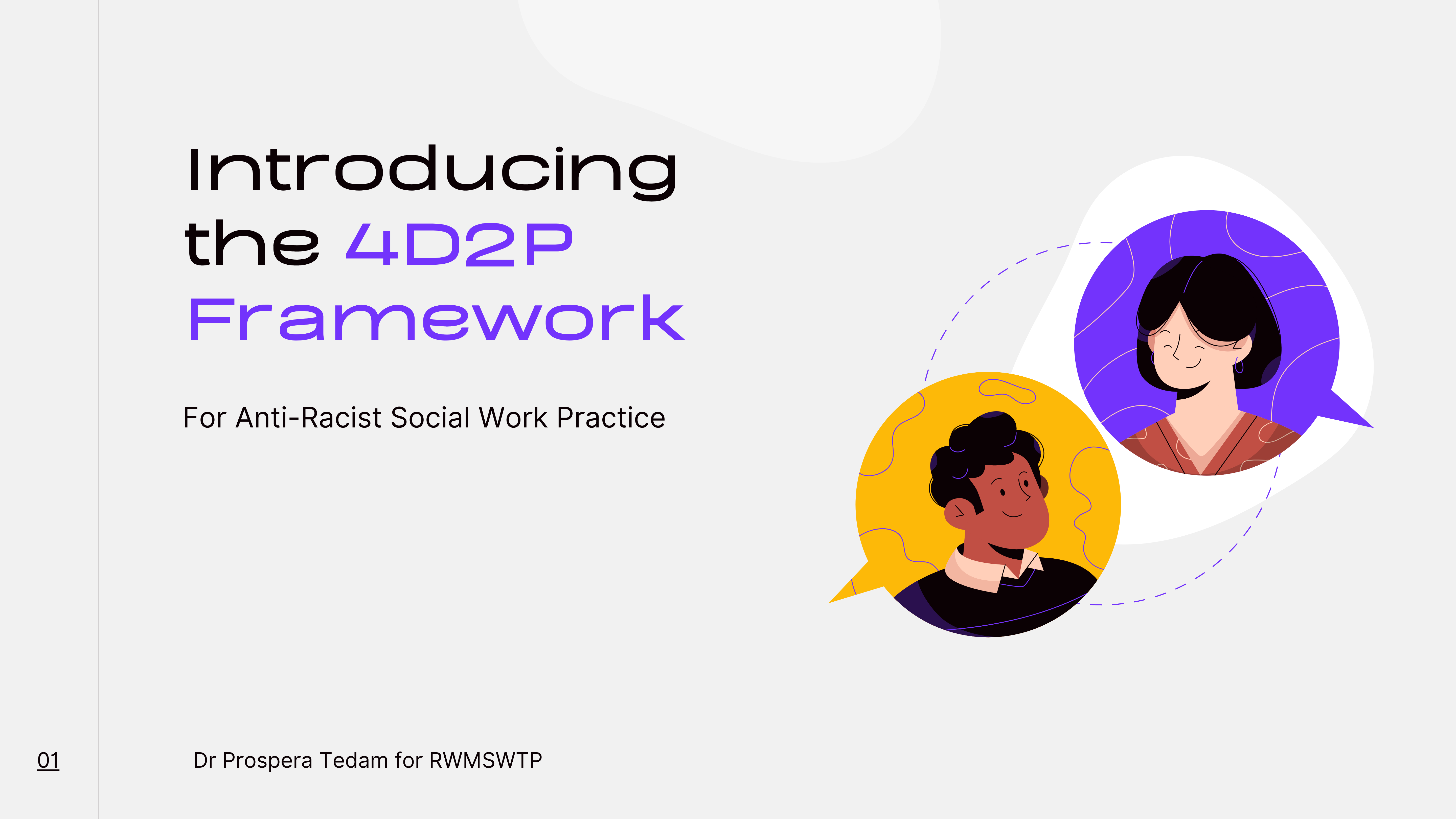 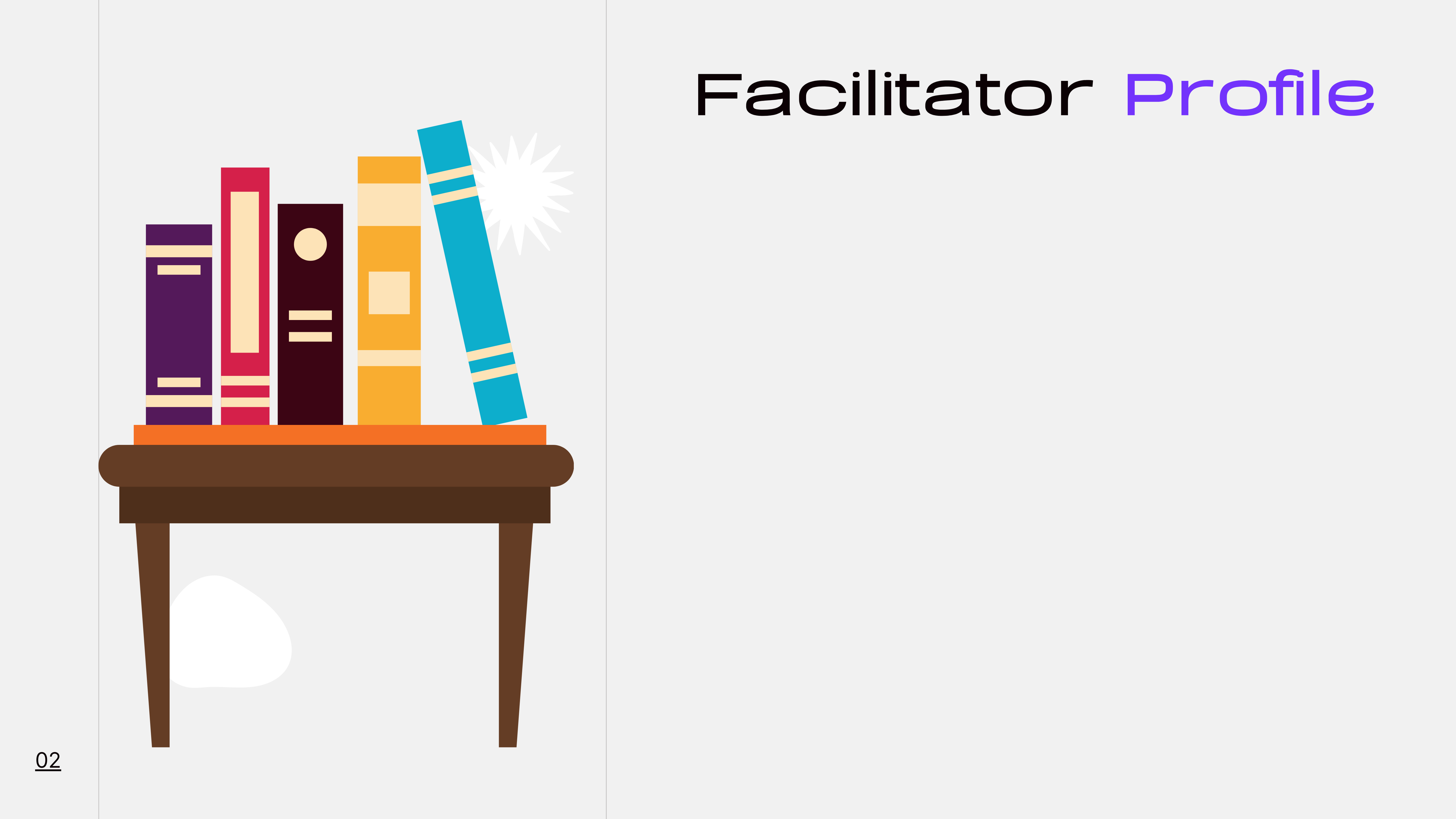 Qualified as a social worker in 1996
14 years teaching social in UK HEI’s (OU, Northampton, Anglia Ruskin)
Currently on a 4-year contract at the United Arab Emirates University

Research Interest
Equality & Diversity in Social Work Practice and Education
Anti-oppressive practice
Faith based abuse
Critical Race Theory (CRT)

Most Recent Practice Expertise
Child Safeguarding advisor to the Home Office Family Returns Panel (Ministerial appointment 2011 -2018)
DR PROSPERA TEDAM FOR RWMSWTP 2020
Introduce participants to the new 4D2P Framework.

Examine how the framework can assist in addressing and disrupting different forms of oppression and racism.

To support social workers, students and managers to apply the 4D2P to their daily practice.
DR PROSPERA TEDAM FOR RWMSWTP 2020
Social workers sign up to values and principles
which uphold human rights and strive for social justice.

These values and principles include respecting and valuing 
the worth of individuals.

Social workers advocate on behalf of the oppressed, the voiceless, and others who are unable to advocate for themselves.
Social workers  often focus on issues such as  discrimination, harassment, poverty, homelessness,  and other forms of injustice.

To advocate effectively for the oppressed and voiceless requires the use of various tools,  skills and knowledge.

In todays discussion, I will present the 4D2P Framework (Tedam,2020) and its relevance for contemporary social work.
DR PROSPERA TEDAM FOR RWMSWTP 2020
The importance of anti-oppressive practice
Background to the development of the framework
The framework itself & links to practice
Conclusion


*There will be a few activities requiring the use of the chatroom for contributions
DR PROSPERA TEDAM FOR RWMSWTP 2020
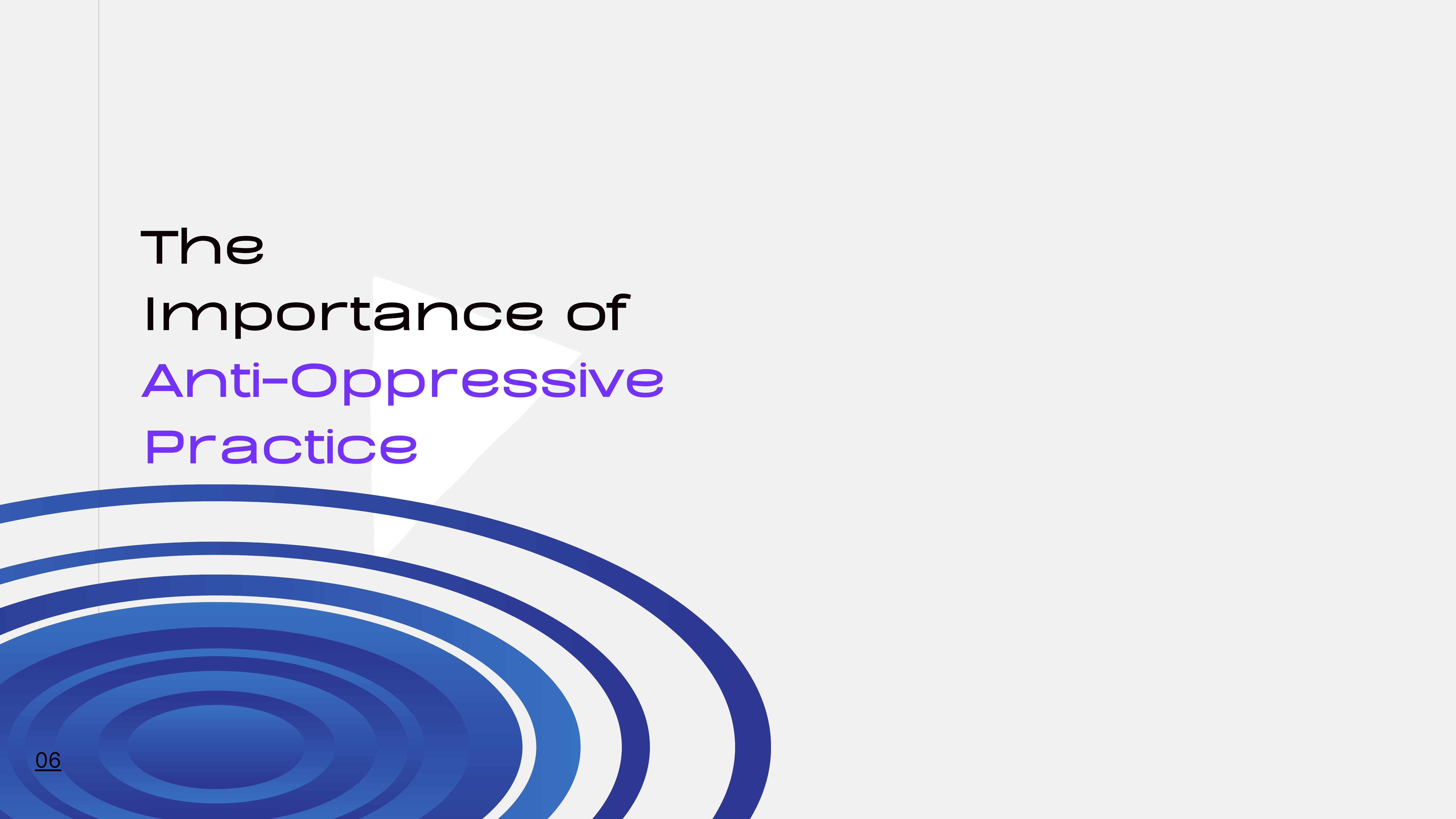 “Each time a man  stands up for an ideal, or acts to improve the lot of others, or strikes out against injustice, he sends forth a tiny ripple of hope, and crossing each other from a million different centers of energy and daring those ripples build a current which can sweep down the mightiest walls of oppression and resistance.”

 (Robert, F. Kennedy)
DR PROSPERA TEDAM FOR RWMSWTP 2020
“Anti-oppressive practice embodies a person-centered philosophy; an egalitarian value system concerned with reducing the deleterious effects of structural inequalities upon people’s lives; a methodology focusing on both process and outcome; and a way of structuring relationships between individuals that aims to empower users by reducing the negative effects of hierarchy on their interaction and the work they do together” 

(Dominelli, 2002)
DR PROSPERA TEDAM FOR RWMSWTP 2020
Reflecting on your previous and current practice, tell us which models or frameworks you use  to ensure your work is anti-oppressive.

Use the chatroom to share your thoughts.
DR PROSPERA TEDAM FOR RWMSWTP 2020
I have been engaged with research in the area of oppression and discrimination since my undergraduate days.

Whilst there have been improvements along the way, there is still so much left to achieve.

As a social work academic, I have been concerned about how to effectively ‘teach’ anti-oppressive practice so that graduating social workers feel confident and equipped with the skills and knowledge to work anti-oppressively.

My goal has been to develop tools which are widely applicable in social work education and practice.
DR PROSPERA TEDAM FOR RWMSWTP 2020
There can never be too many frameworks or models for anti-oppressive practice.
DR PROSPERA TEDAM FOR RWMSWTP 2020
It is a framework aimed at engaging with people to understand their experiences of and the impact of oppression on their lives. It emphasises the need for social workers to reflect on their own power and privilege during the interaction or intervention. Crucially, the framework  makes it imperative for practitioners to act.

The framework can assist social workers to evaluate their own non-oppressive practice on an ongoing basis with service users, peers and colleagues.
DR PROSPERA TEDAM FOR RWMSWTP 2020
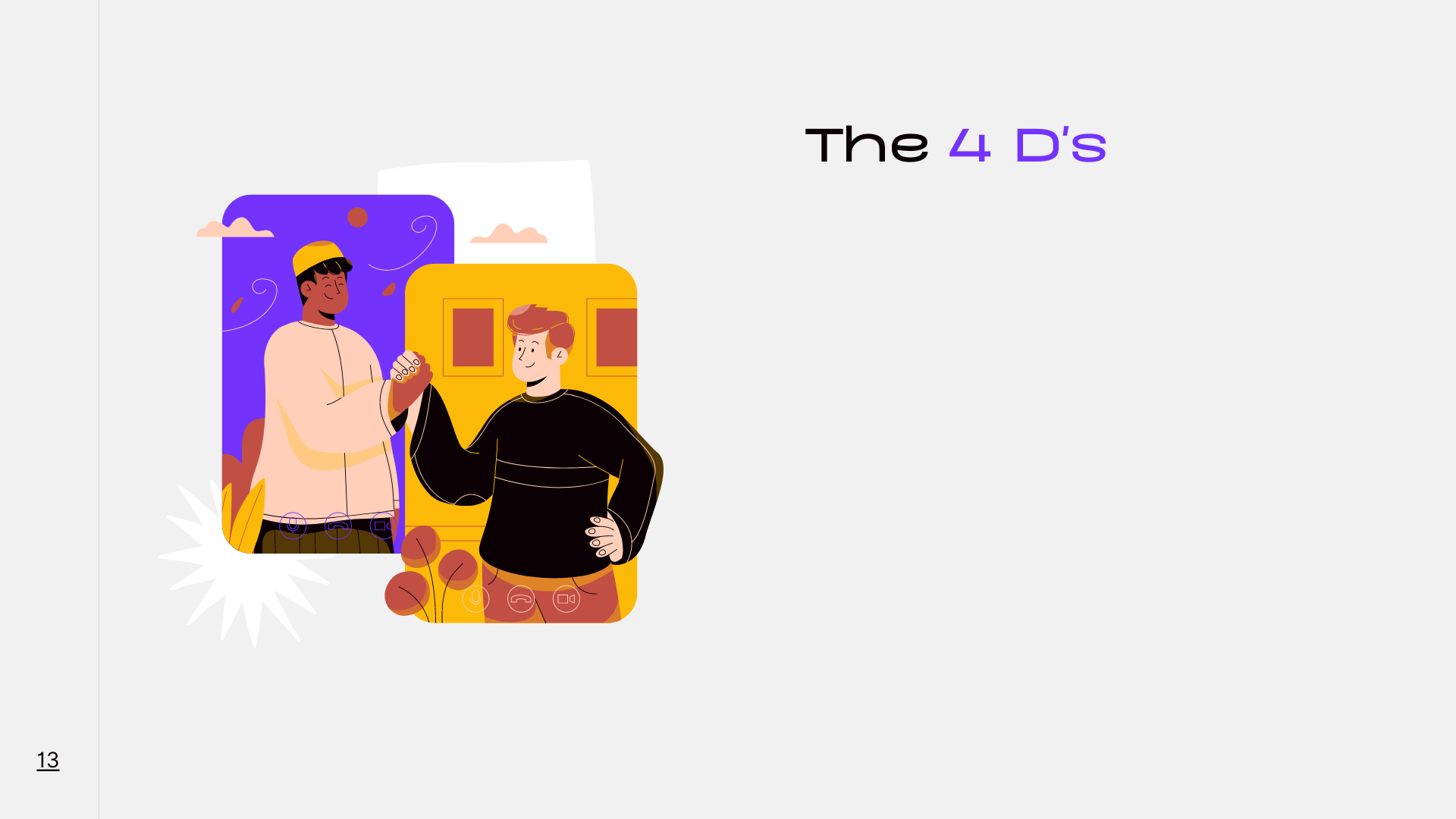 Discuss

Discover

Decide

Disrupt
DR PROSPERA TEDAM FOR RWMSWTP 2020
Initiating the discussion or dialogue with students, 
     colleagues or service users.

What brings them here today? 

What are their concerns?

At this stage, communicating using non-oppressive language is important.

During the discussion, you will have to acknowledge your power and privilege, and make a conscious effort not to let that undermine your discussion. It is also during this discussion phase that service users may allude to or directly inform you about their experiences of oppression. Covert oppression may be more difficult to identify, hence the importance of a discussion that is sincere and open.
DR PROSPERA TEDAM FOR RWMSWTP 2020
Discussions should be non-judgemental, fair and respectful.
     A discussion involves talking with others, so if you find
     yourself doing all the talking, you will need to adjust your 
     strategy and draw on your rapport building and other 
     communication  skills. 

Anti-oppressive practice at this stage will require you to locate a safe space for discussions. In this era of Covid, how might physical distancing, use of facemasks etc hinder meaningful discussion?

You may have a template- consider the wording and structure- does it aid or hinder dialogue?

If you are a manager/supervisor, a good discussion point with Black staff could be something like: ‘what are you views about what is going at the moment in relation to Black Lives Matter’?
DR PROSPERA TEDAM FOR RWMSWTP 2020
If you are a supervisor, you might discover hurt, discontent,
     experiences of othering, racism, microaggressions- as the
     response to the question on the previous slide.

Using your listening skills, you are very likely to discover the source or at least an additional stressor for your student, colleague or service user.

From a person centered perspective you should ensure you focus on the stressor and its impact on the person you are working with.

What are (if any) the oppressive features in the service users experiences?
DR PROSPERA TEDAM FOR RWMSWTP 2020
What exactly is going on? Microagression? Overt or covert oppression?

What kind of oppression is it ( sexism, ableism ,homophobia, classism 
ageism, racism etc)?

We make decisions on the basis of available evidence- so what evidence have you  gathered? 
PCF6- Critical Reflection and Analysis
PCF 7- Intervention and Skills
DR PROSPERA TEDAM FOR RWMSWTP 2020
What do social workers consider as important
     information for their decision  making?

What is the evidence?

Are decisions recorded? Where and who has access to them?

As Pollack (2008) argues, social work is not only about making the ‘right decision,’ but also a ‘defensible position’.

If you decide there is nothing to disrupt, you can end here.

However if there are  grounds for disruption, you move to the next stage
DR PROSPERA TEDAM FOR RWMSWTP 2020
The Oxford English Dictionary defines disruption as:

 ‘ making it difficult for something to continue in the normal way’

There is a lot of oppression and oppressive practices which we as social workers have come to normalise over the years.

If we do not disrupt, then we reproduce the oppression
For example: 

Disproportionate numbers of Black children who are looked after
Disproportionate numbers of Black males diagnosed with severe mental health problems who  are also far more likely to be sectioned under the Mental Health Act.
DR PROSPERA TEDAM FOR RWMSWTP 2020
When we talk about systemic racism what exactly do we mean?
     Aren’t we all part of the system?

If we are part of the system then we all have a role to play in disrupting racism

In the Workplace-

At home- over dinner where a guest or relative is being racist, you must address
 this.

At University and places of learning
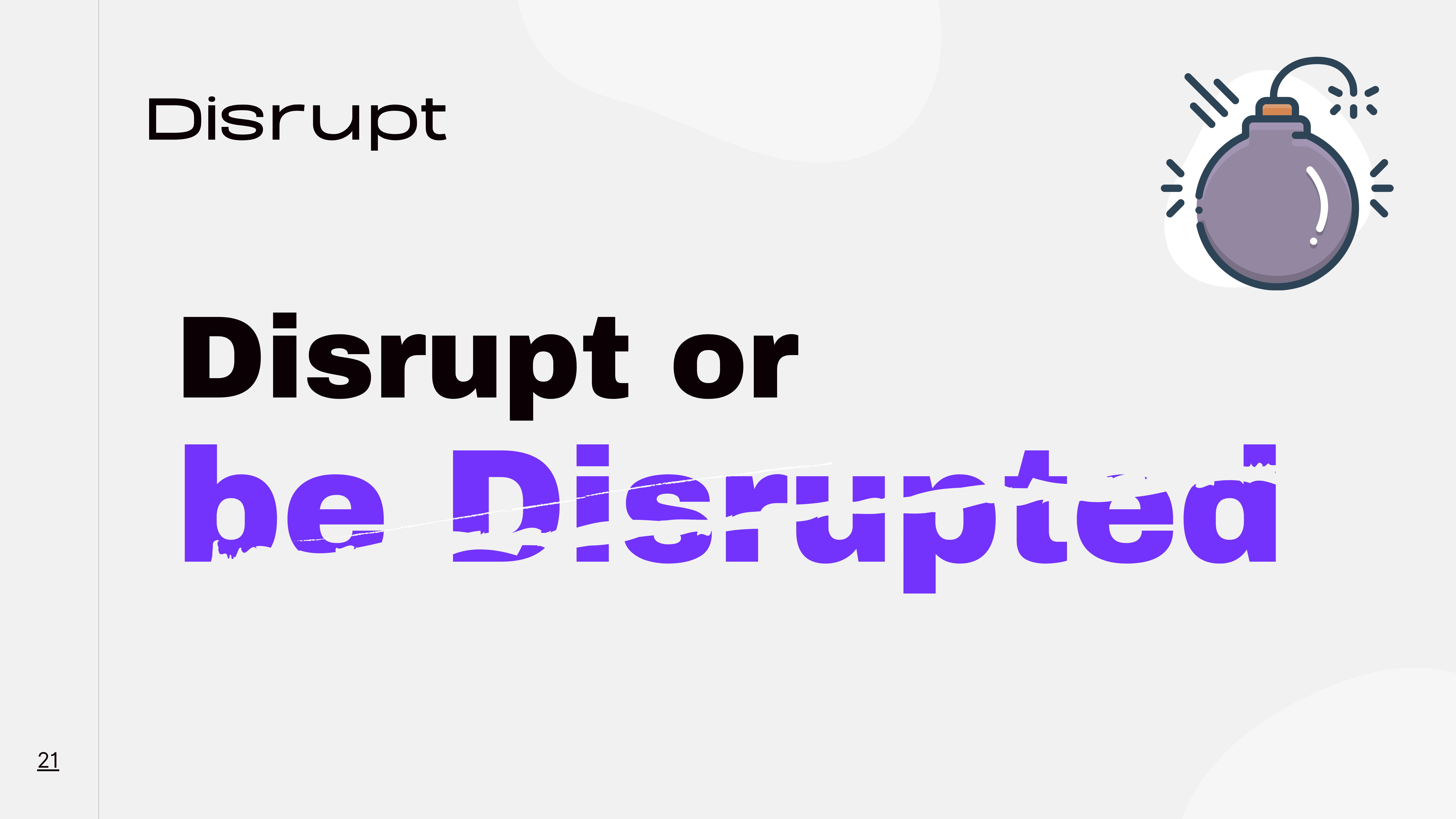 I make no apology for disrupting:
DR PROSPERA TEDAM FOR RWMSWTP 2020
DR PROSPERA TEDAM FOR RWMSWTP 2020
DR PROSPERA TEDAM FOR RWMSWTP 2020
Pick One
Reproduction of racism occurs daily, as we do nothing to
     stop or halt it.

It may feel comfortable to let it slide , turn the other way

It is a system we are all a part of
DR PROSPERA TEDAM FOR RWMSWTP 2020
Discuss

Discover

Decide

Disrupt
Build Rapport/Assess

Result of assessment

Analysis and decision

Intervene/Make better/Improve
DR PROSPERA TEDAM FOR RWMSWTP 2020
From the discussion phase all the way through to the disruption stage, These should be at the heart of your intervention and interactions.

You need to be continually reflecting on your privilege and power and acknowledging where how this impacts on your work.
DR PROSPERA TEDAM FOR RWMSWTP 2020
In the chatroom, please comment on:

In what contexts do you most have power?

In what contexts and circumstances do you feel powerless?
DR PROSPERA TEDAM FOR RWMSWTP 2020
Legitimate power – This comes from the belief that the social worker has the formal right to make demands, and to expect service users to be compliant and obedient.

Reward power – This results from the social workers ability to compensate 
the service user for compliance.

Expert  power – This is based on the social workers high levels of skill and knowledge.

Referent power – This is the result of a person's perceived attractiveness, worthiness and right to others' respect.

Coercive power  – This comes from the belief that the social worker can ‘punish’ the service user/student/ supervisee for noncompliance

Informational power – This results from a social workers ability to control the information that service users and others might need to accomplish something.
DR PROSPERA TEDAM FOR RWMSWTP 2020
I purposely avoid the use of ‘white’ privilege and reserve it for people appropriately positioned to discuss this. I recommend Robin Di’Angelo’s work on ‘White Fragility’ for a deeper understanding.

I prefer to use ‘earned’ and ‘unearned’
For example: 
Earned-  High(er) education qualifications, some titles (eg Dr)
Unearned- race/ethnicity, gender

With privilege comes responsibility and there is NO need to feel guilty about your privilege.
DR PROSPERA TEDAM FOR RWMSWTP 2020
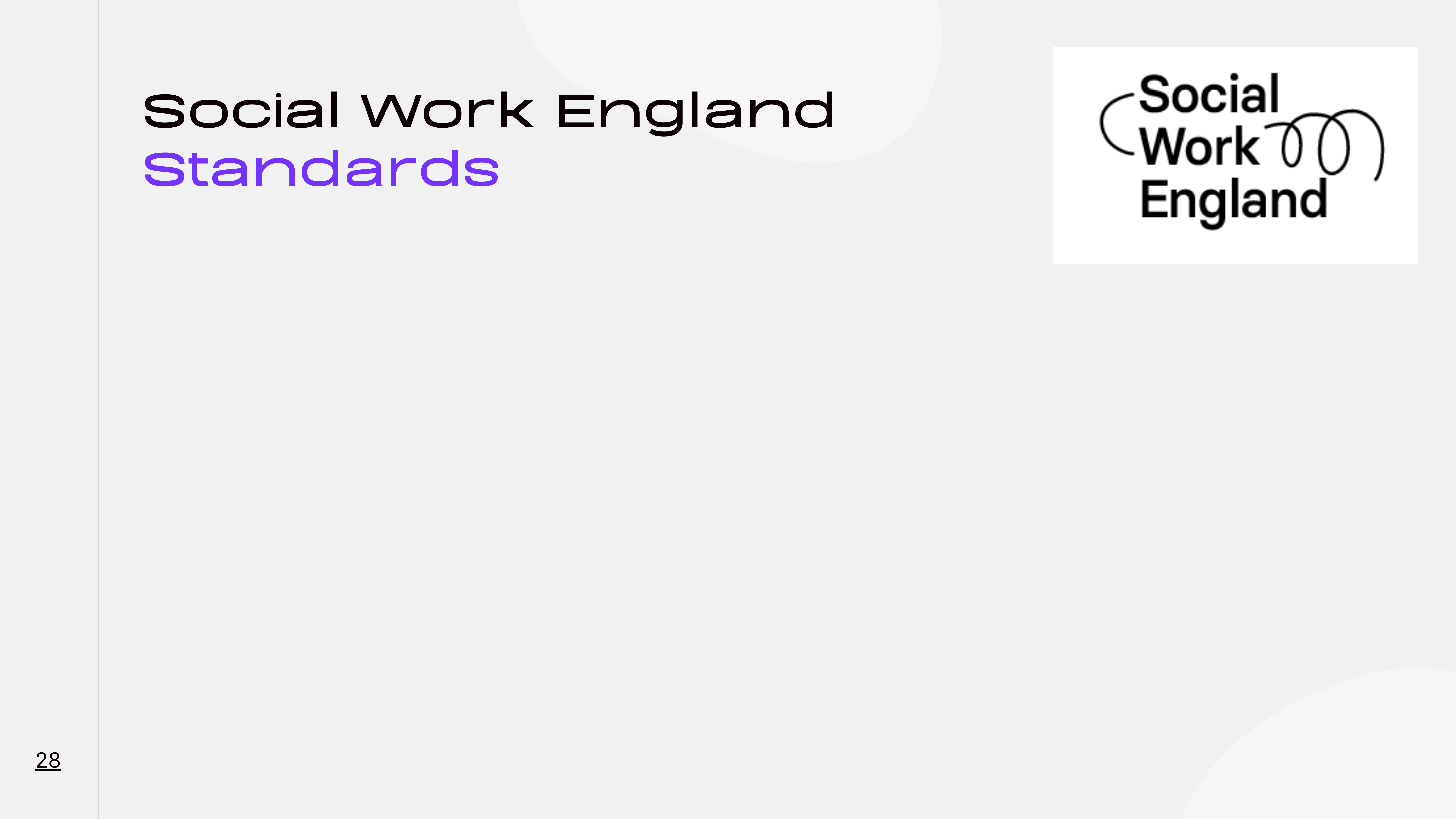 1.6  Promote social justice, helping to confront and resolve issues of inequality and inclusion.
2.5  Actively listen to understand people, using a range of appropriate communication methods to build relationships.
2.6  Treat information about people with sensitivity and handle confidential information in line with the law.

5.1 (I will not)  Abuse, neglect, discriminate, exploit or harm anyone, or condone this by others.
DR PROSPERA TEDAM FOR RWMSWTP 2020
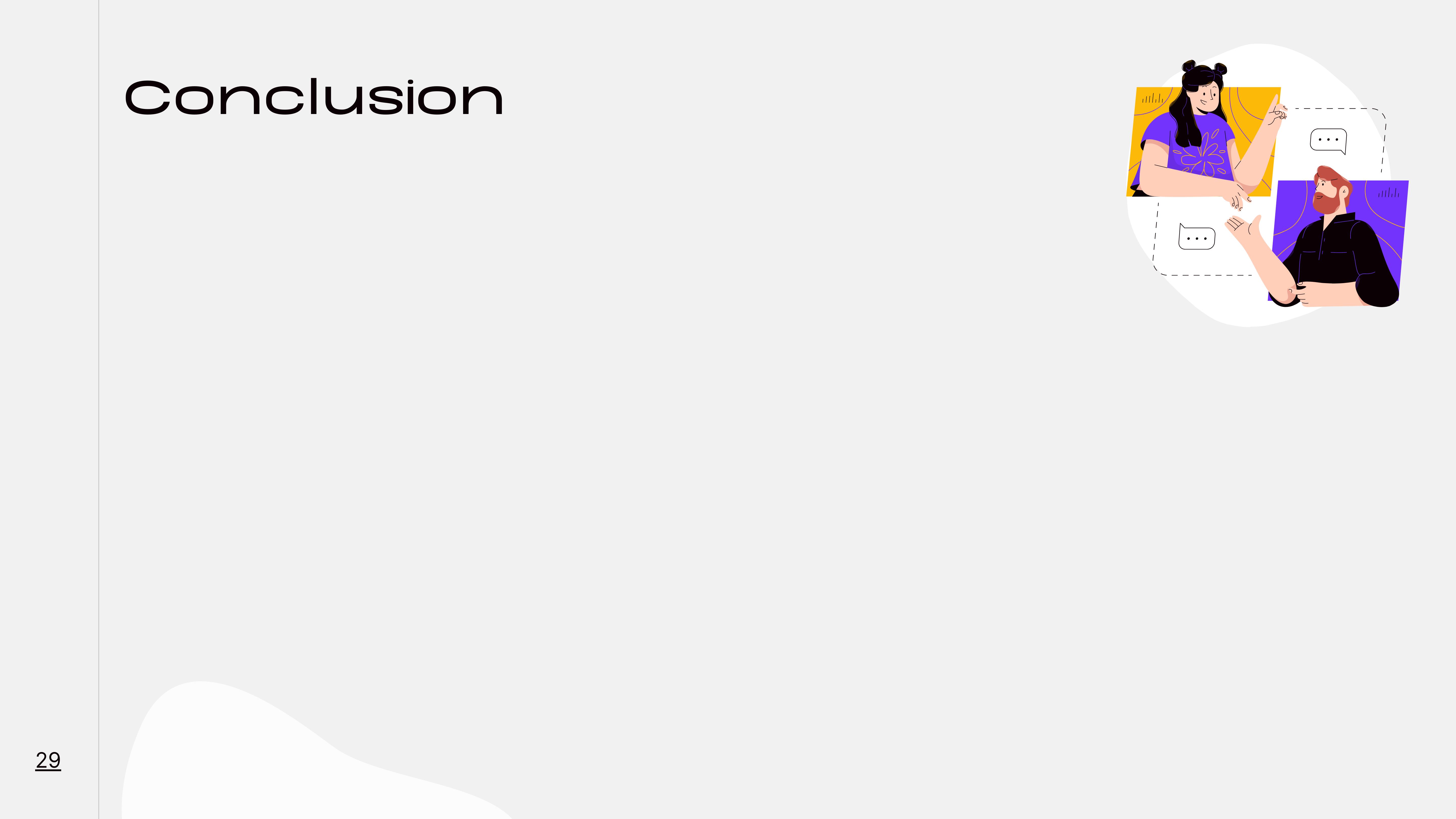 Critical reflection, supported by good quality supervision is central to supporting anti-oppressive social work practice.

We need to move from talking about oppression to actively and proactively doing something about it.

 The  4D2P framework enables social workers to achieve all 9 domains of the PCF whilst providing professional attention to the service users experiences and circumstances.
DR PROSPERA TEDAM FOR RWMSWTP 2020
Dominelli, L. (2002) Anti-oppressive social work theory and practice. London. Palgrave Macmillan

Di’Angelo, R (2018) White Fragility: Why its so hard for white people to talk about racism. Boston. Beacon Press

French, J.R and Raven, B. (1959) The bases of social power. In D. Cartwright (Ed.), Studies in social power (p. 150–167). University of Michigan.
Tedam,P. (2020) Anti-Oppressive . Social Work Practice. London. Learning Matters
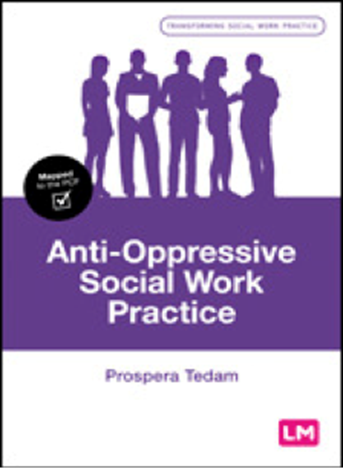 DR PROSPERA TEDAM FOR RWMSWTP 2020